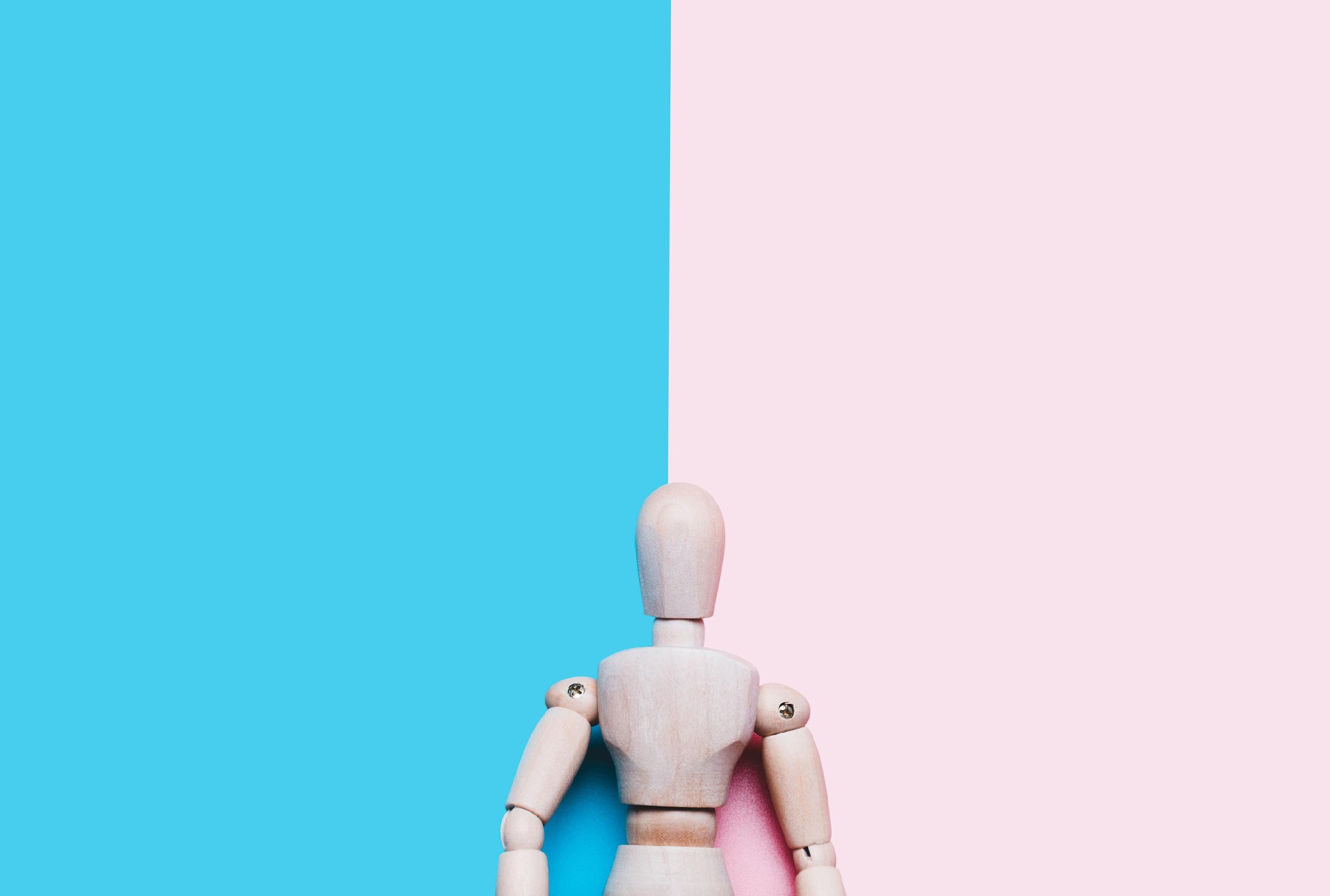 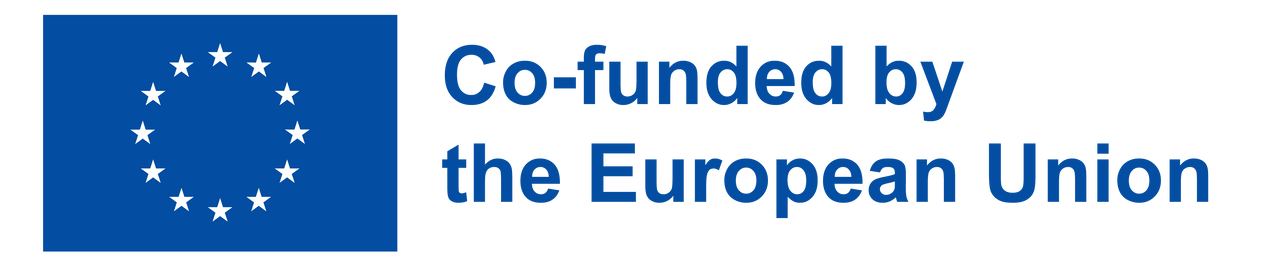 IMAGENDER- promoting digital IMAge education to contrast GENDER stereotypes
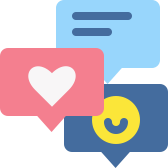 KoM 11.O5.2022
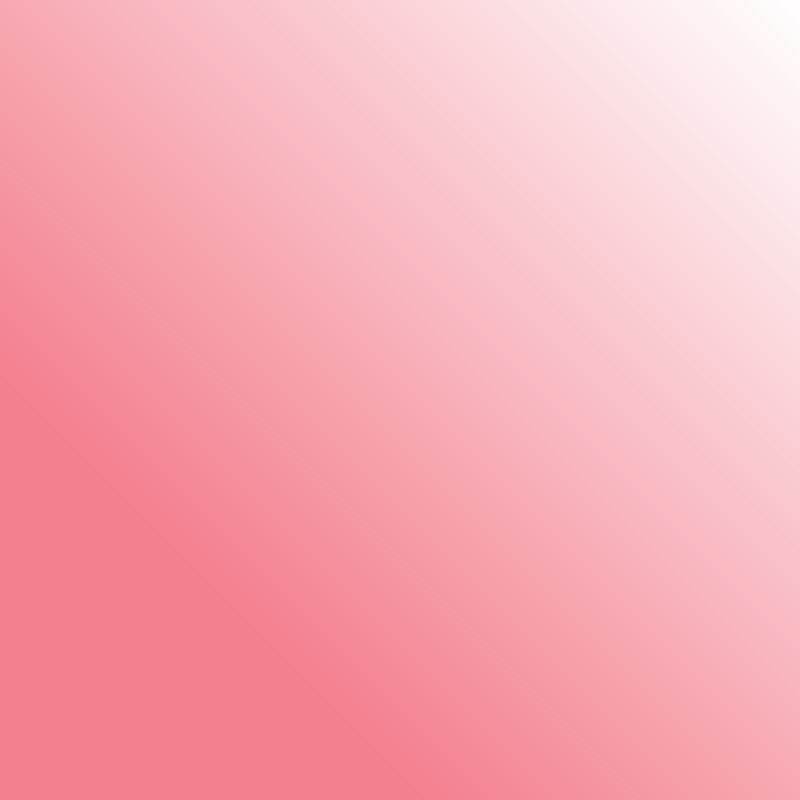 Programme: Erasmus+ School Education

Action: Small-scale partnerships in school education

Start date: 01/05/2023

End date: 01/07/2024

Duration:  14 months
IMAGENDER
promoting digital IMAge education to contrast GENDER stereotypes
OBJECTIVES
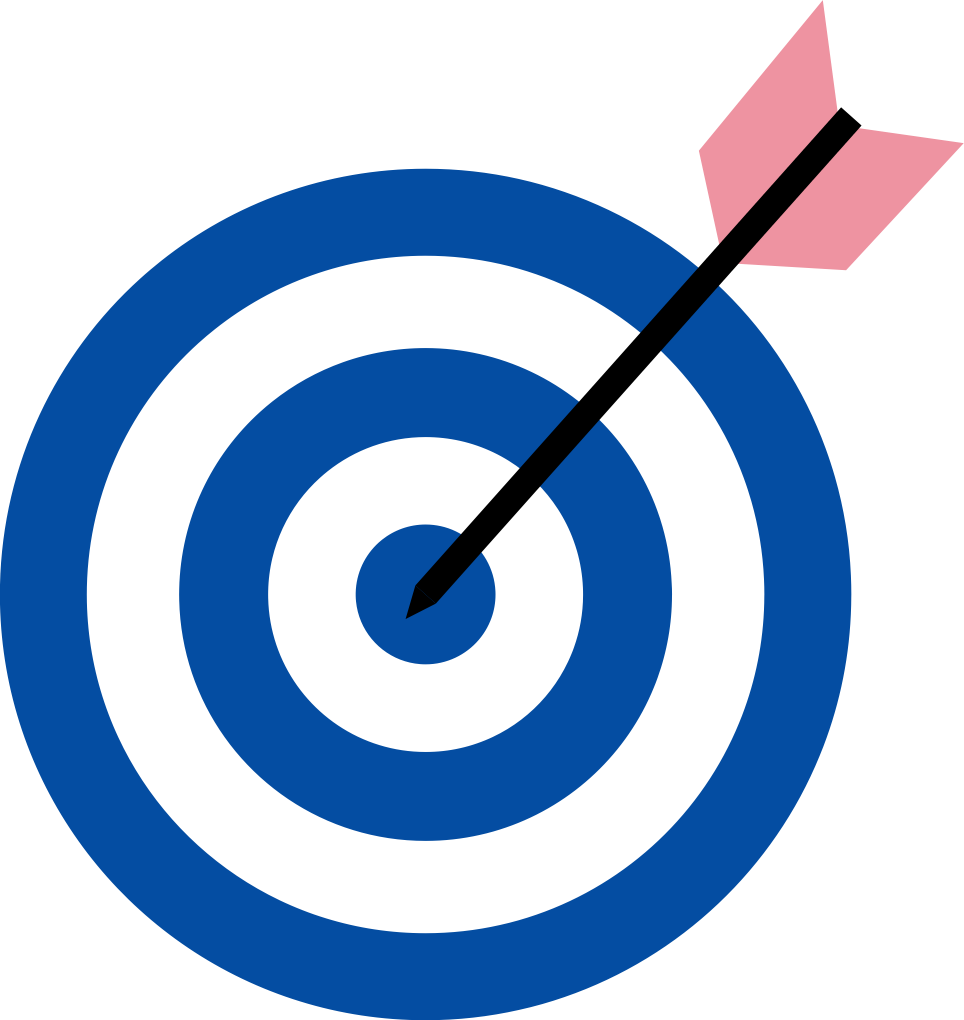 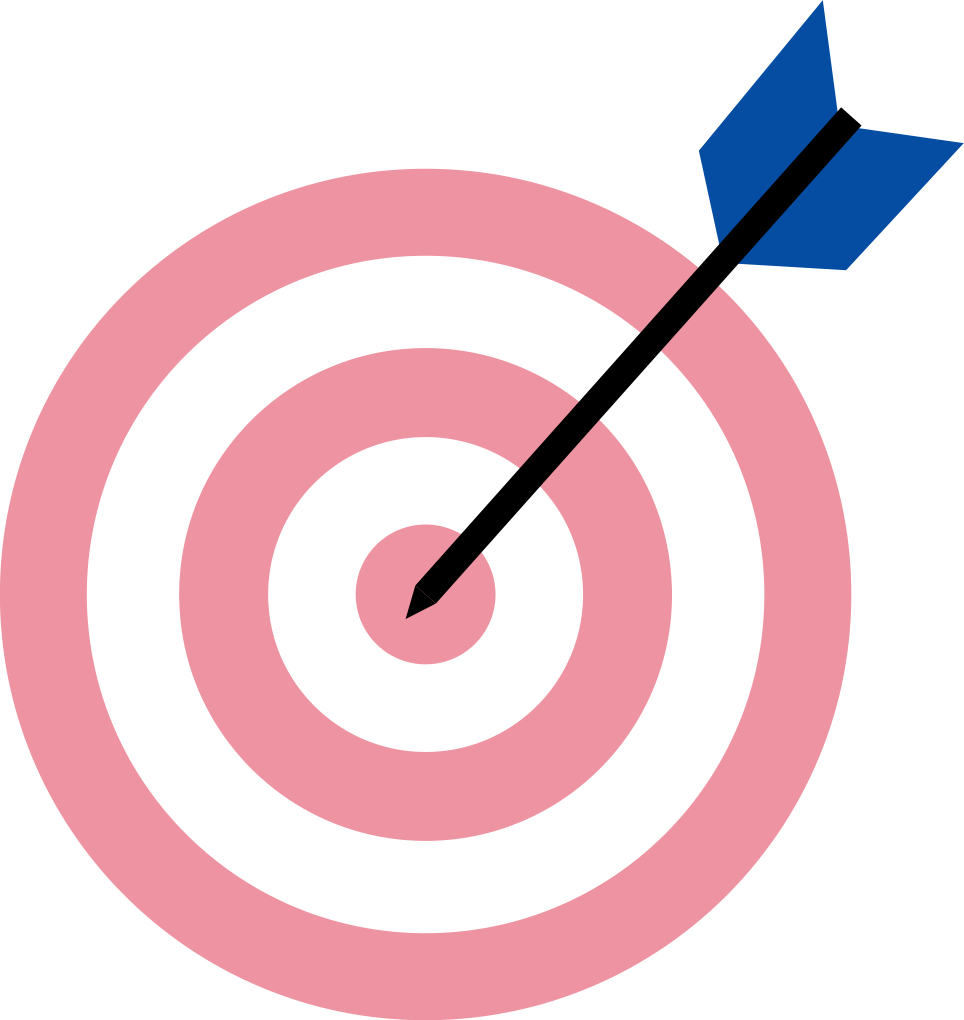 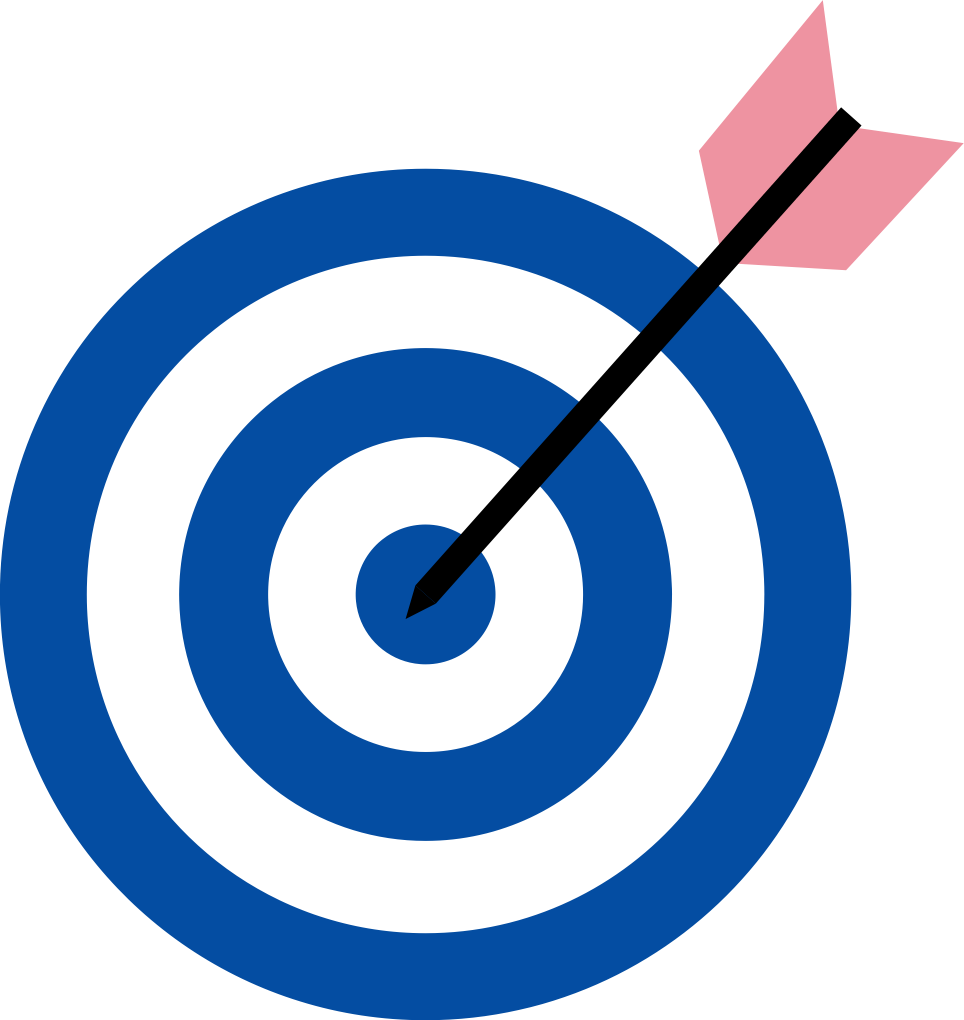 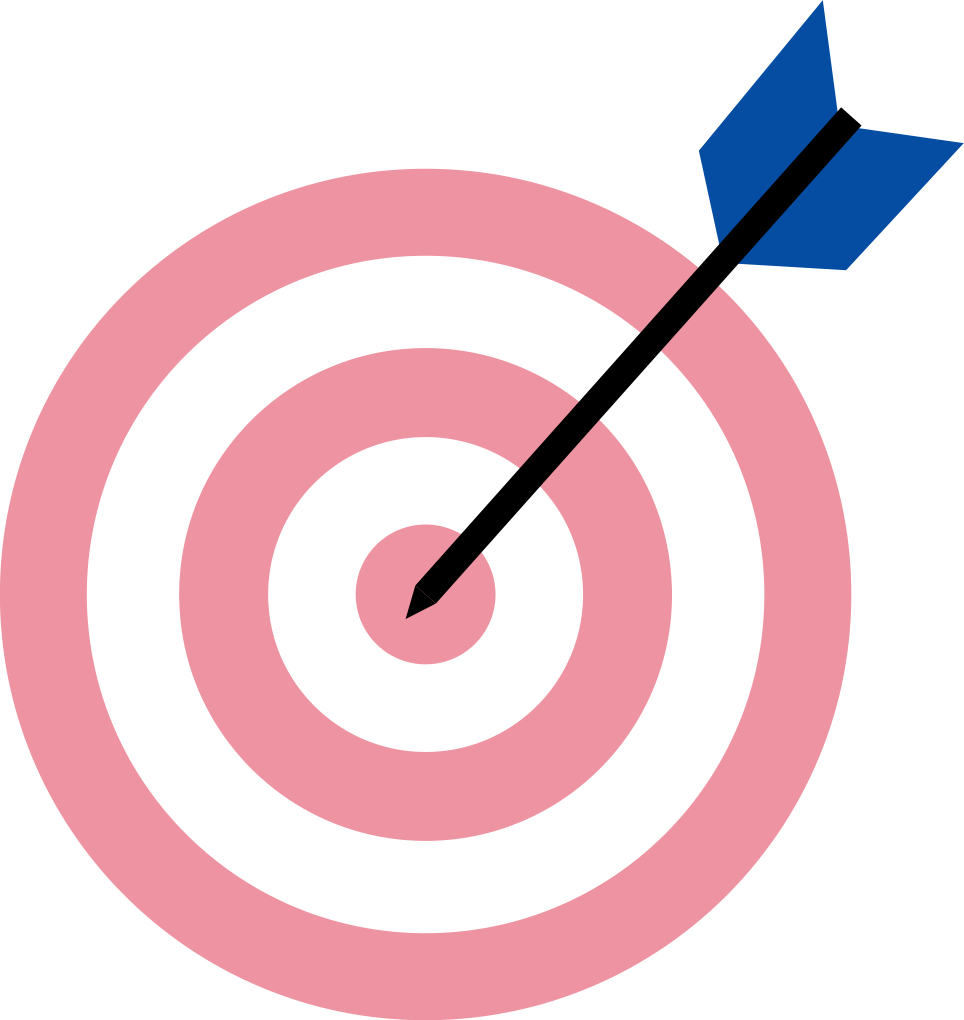 SO1
SO2
SO3
SO4
To provide teachers and staff organizations, working with socioeconomically disadvantaged children, with tools and materials for building participatory pathways on contemporary image education
To provide teachers and educators with useful knowledge, skills and abilities to promote media literacy digital media in the classroom to counter gender stereotypes.
To strengthen literacy and media literacy skills in socio-economically disadvantaged children and groupings
socio-economically, particularly those from families where, culturally, women suffer inequalities of treatment related to gender.
To increase social cohesion through the involvement of schools,organizations involved in education audiovisual and other potential stakeholders in the development of participatory actions that can build moments of growth cultural in disadvantaged areas.
P
A
R
T
N
E
R
S
H
I
P
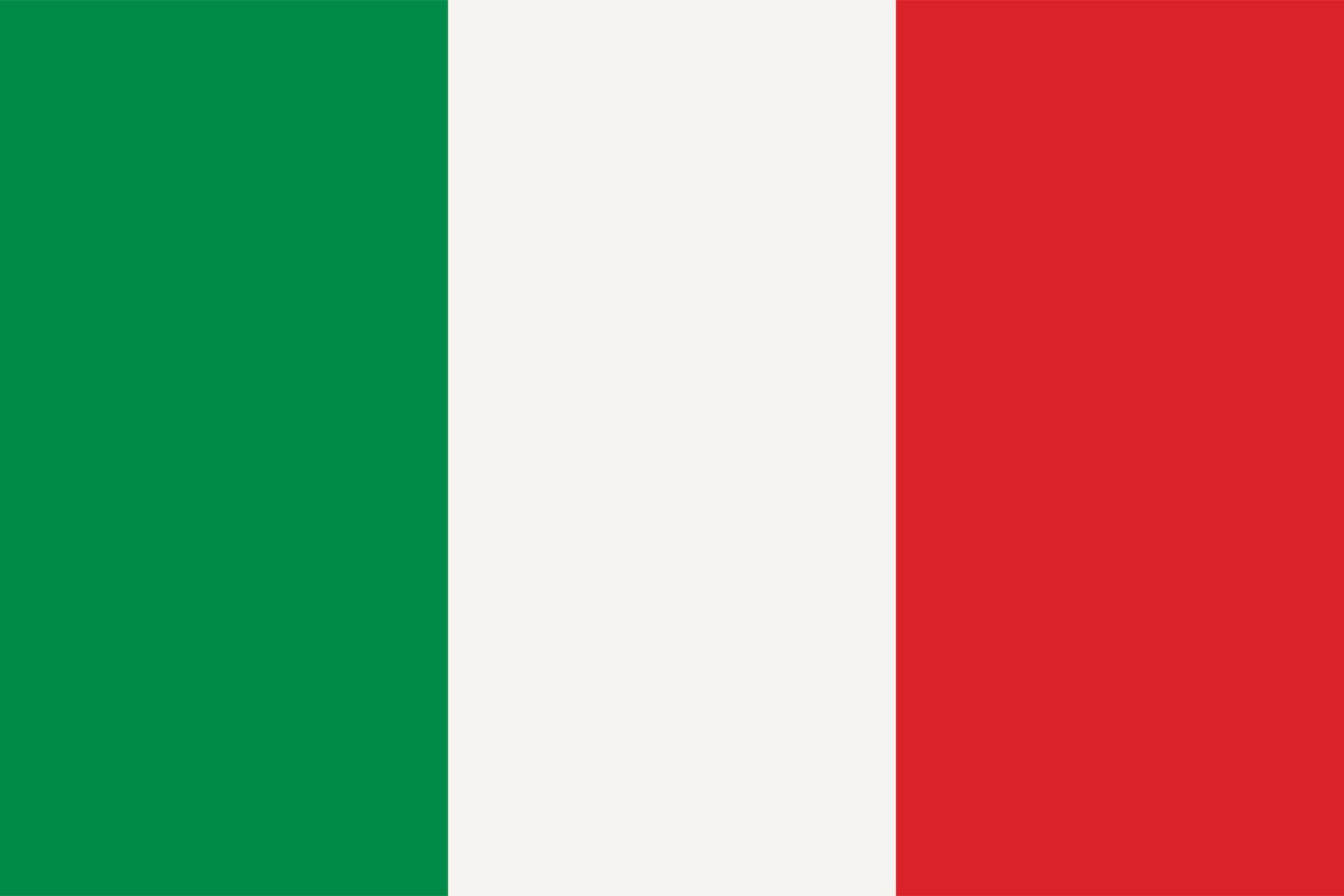 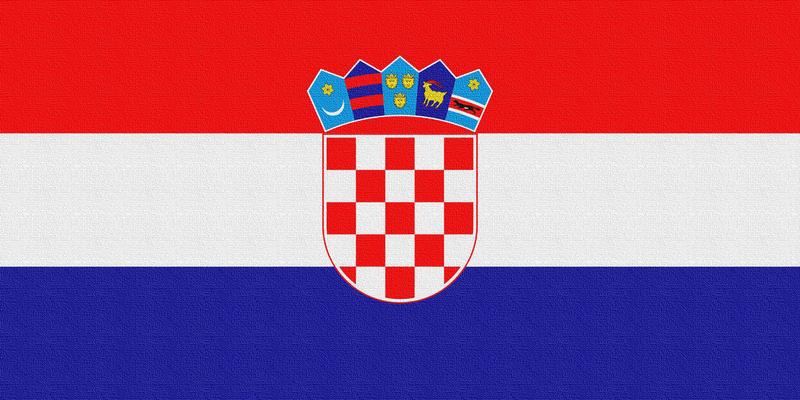 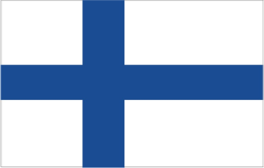 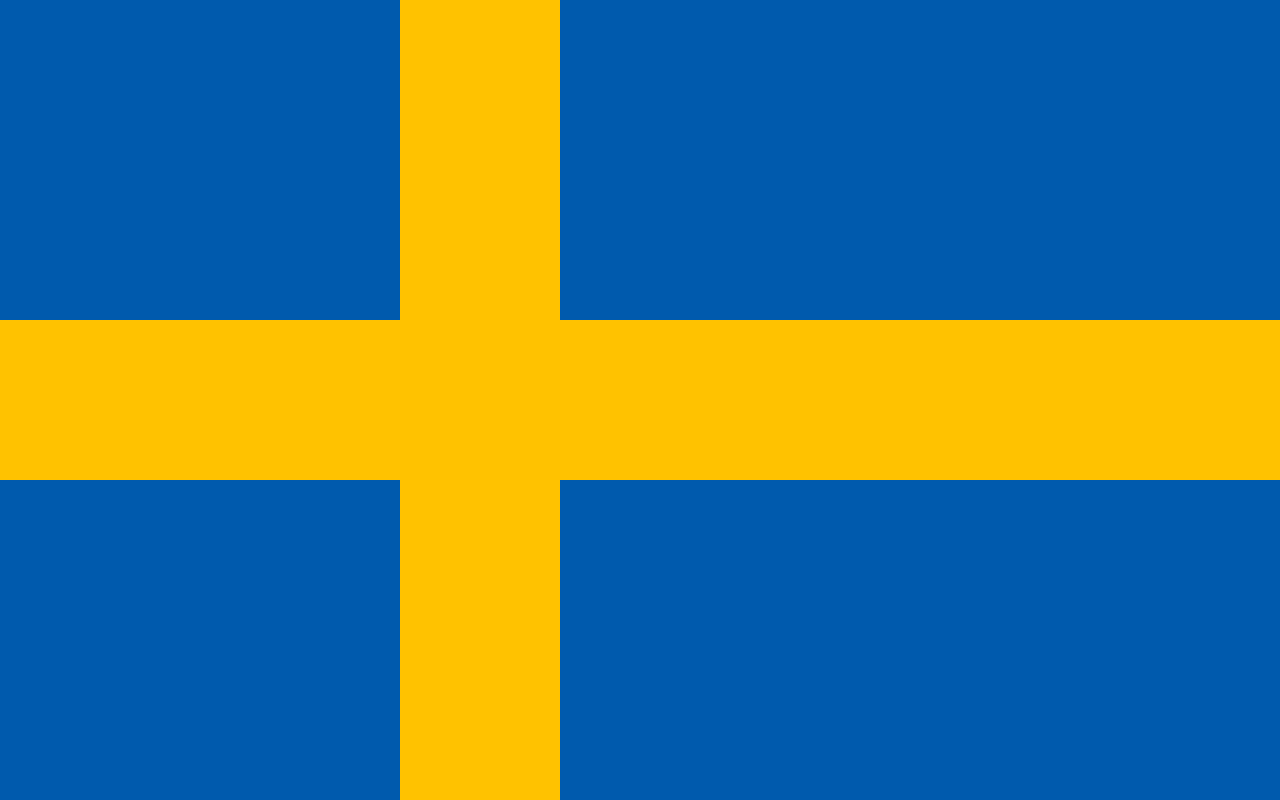 TARGET GROUP
SCHOOL STUDENTS
LOCAL COMMUNITY
TEACHERS
(direct beneficiaries)
(direct beneficiaries)
(indirect beneficiaries)
WP1
WP2
WP3
WP5
WP4
WORK PACKAGES
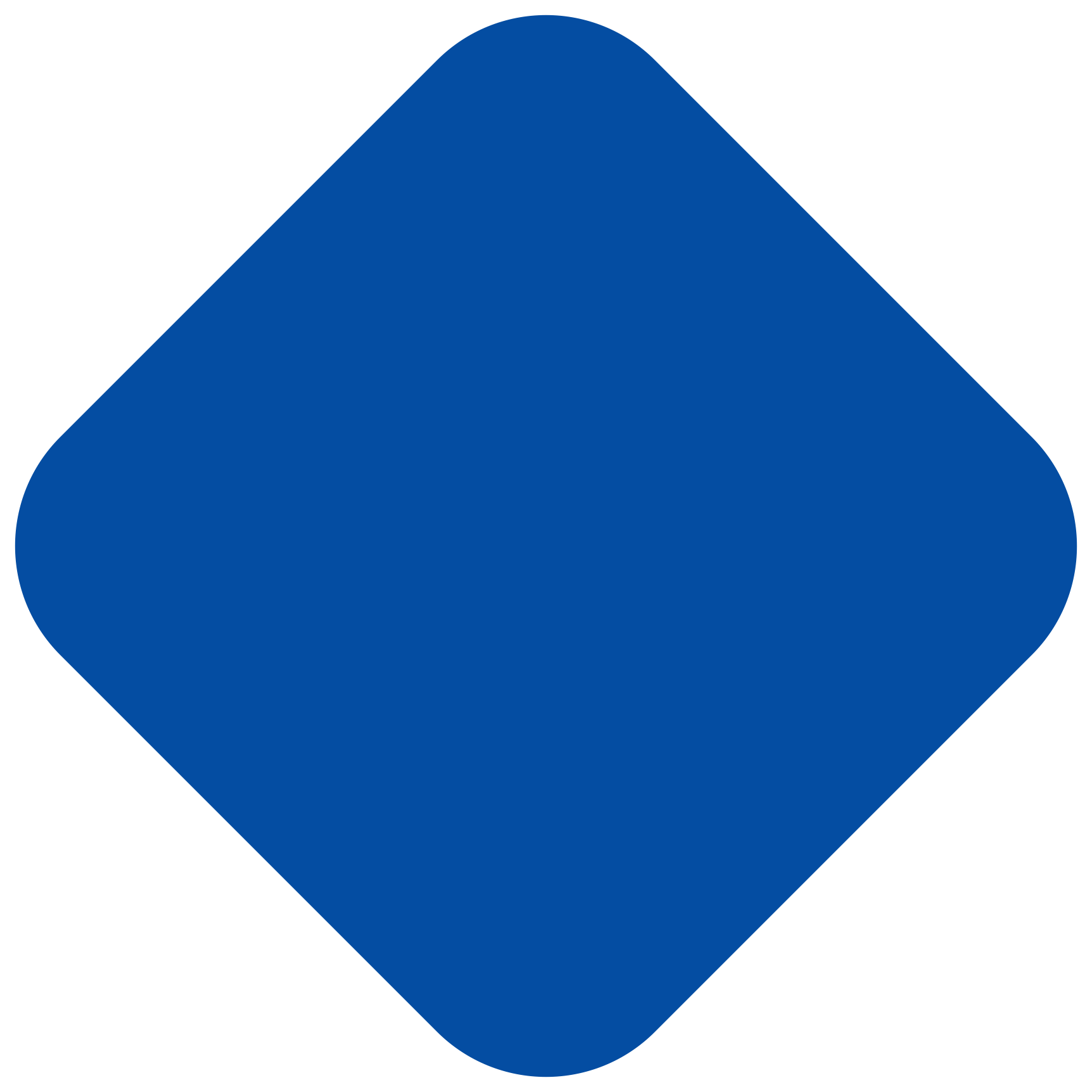 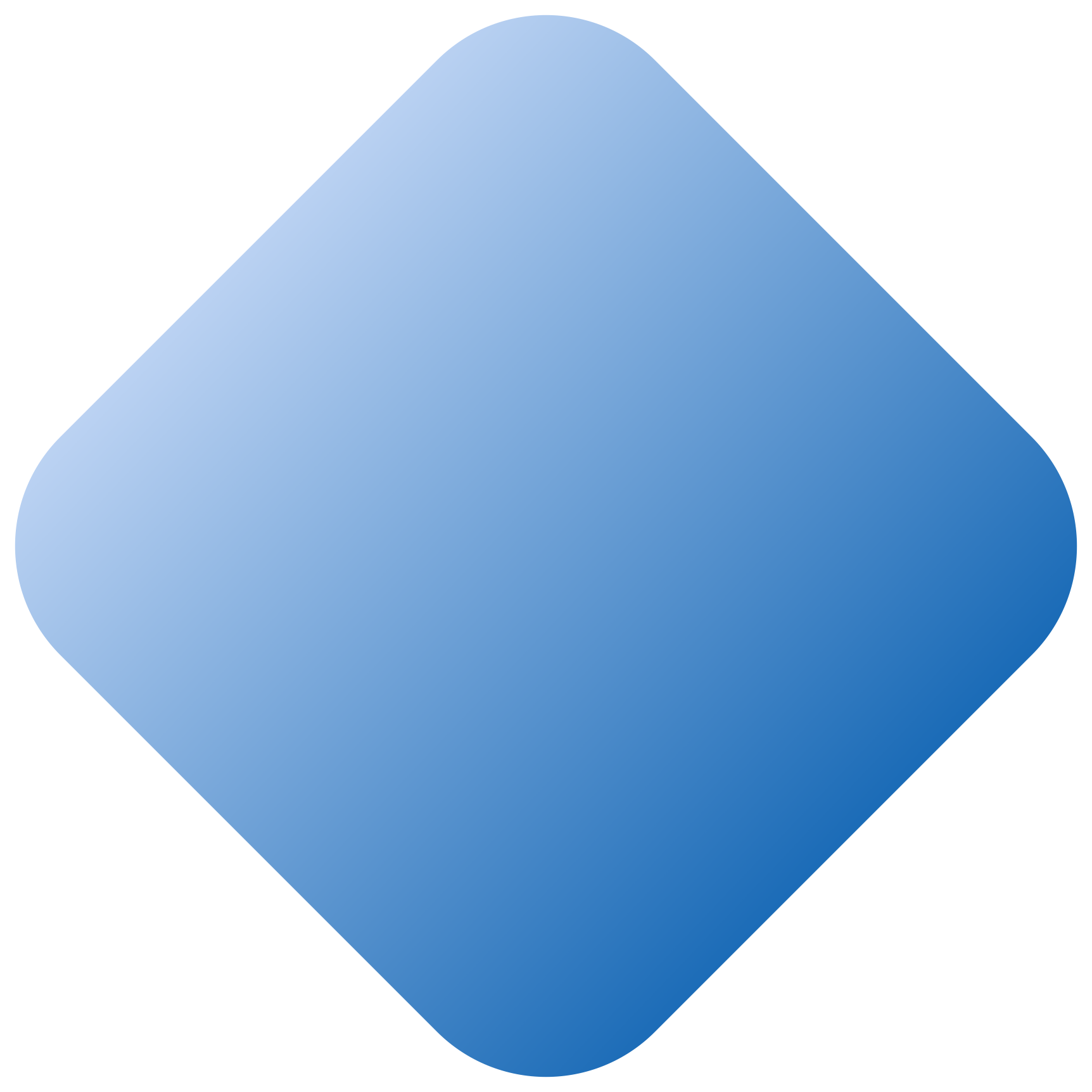 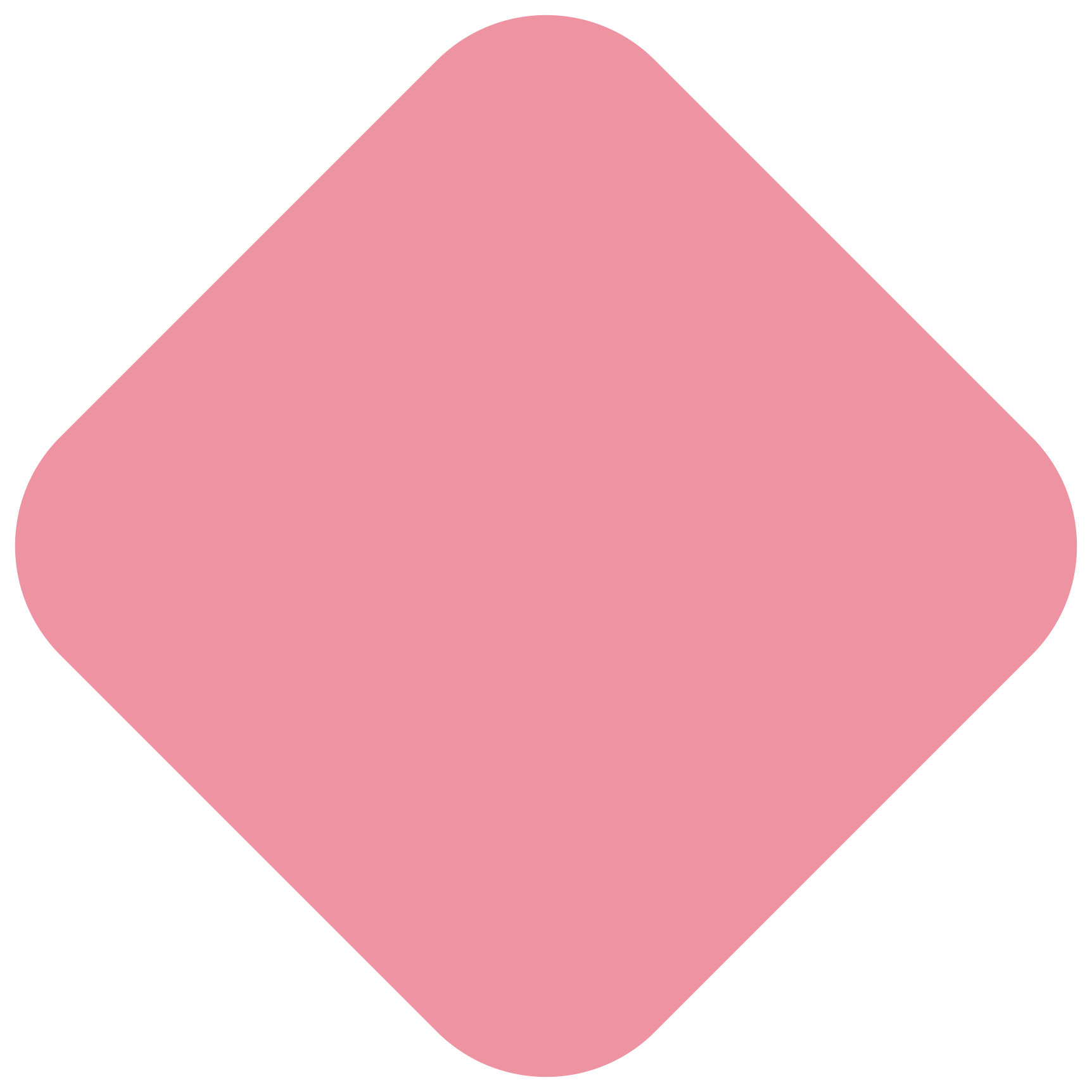 A1 -  PROJECT MANAGEMENT AND DISSEMINATION
A2 - ELABORATION OF THE DIGITAL IMAGE EDUCATION BOOKLET
A3 - TRANSNATIONAL TRAINING OF EDUCATORS
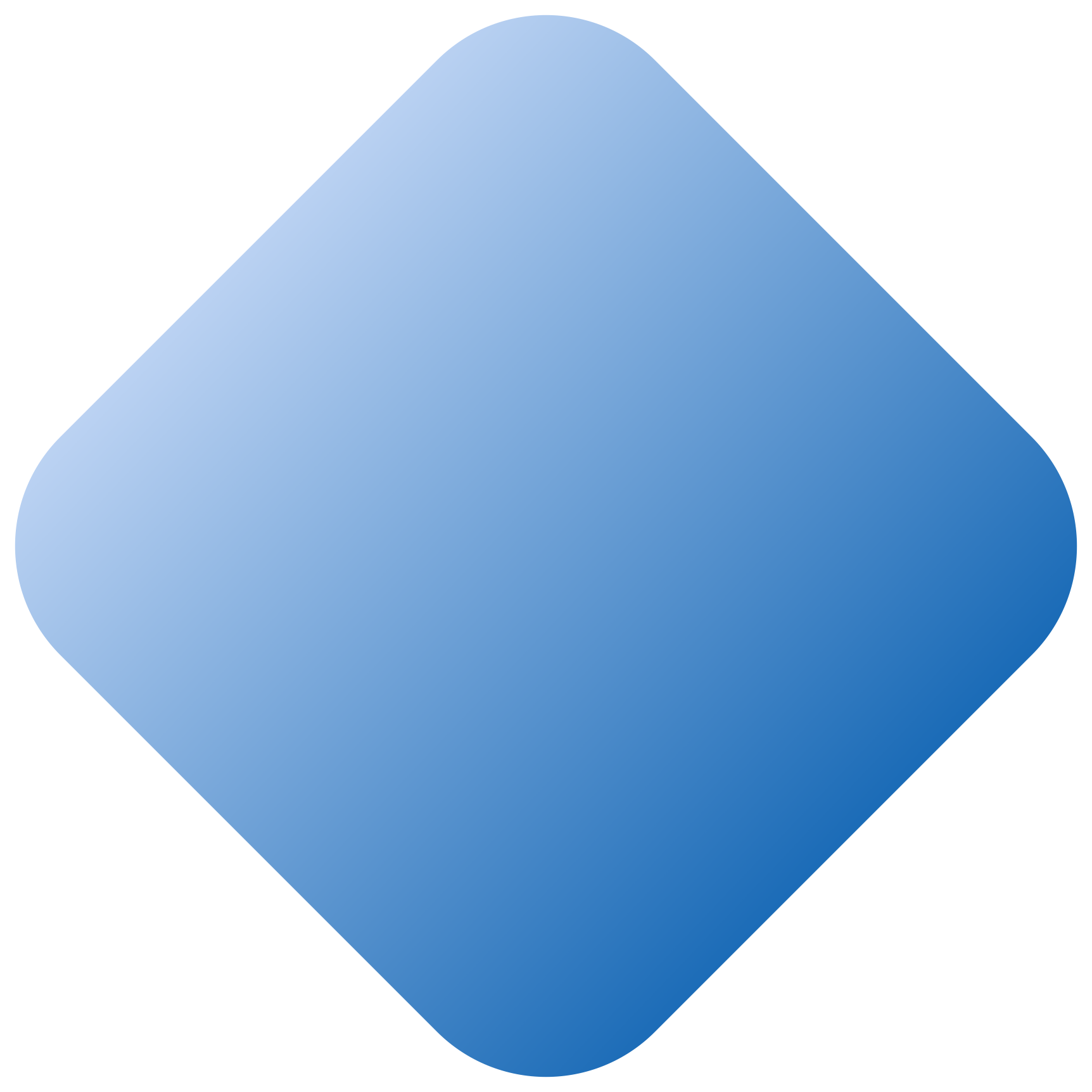 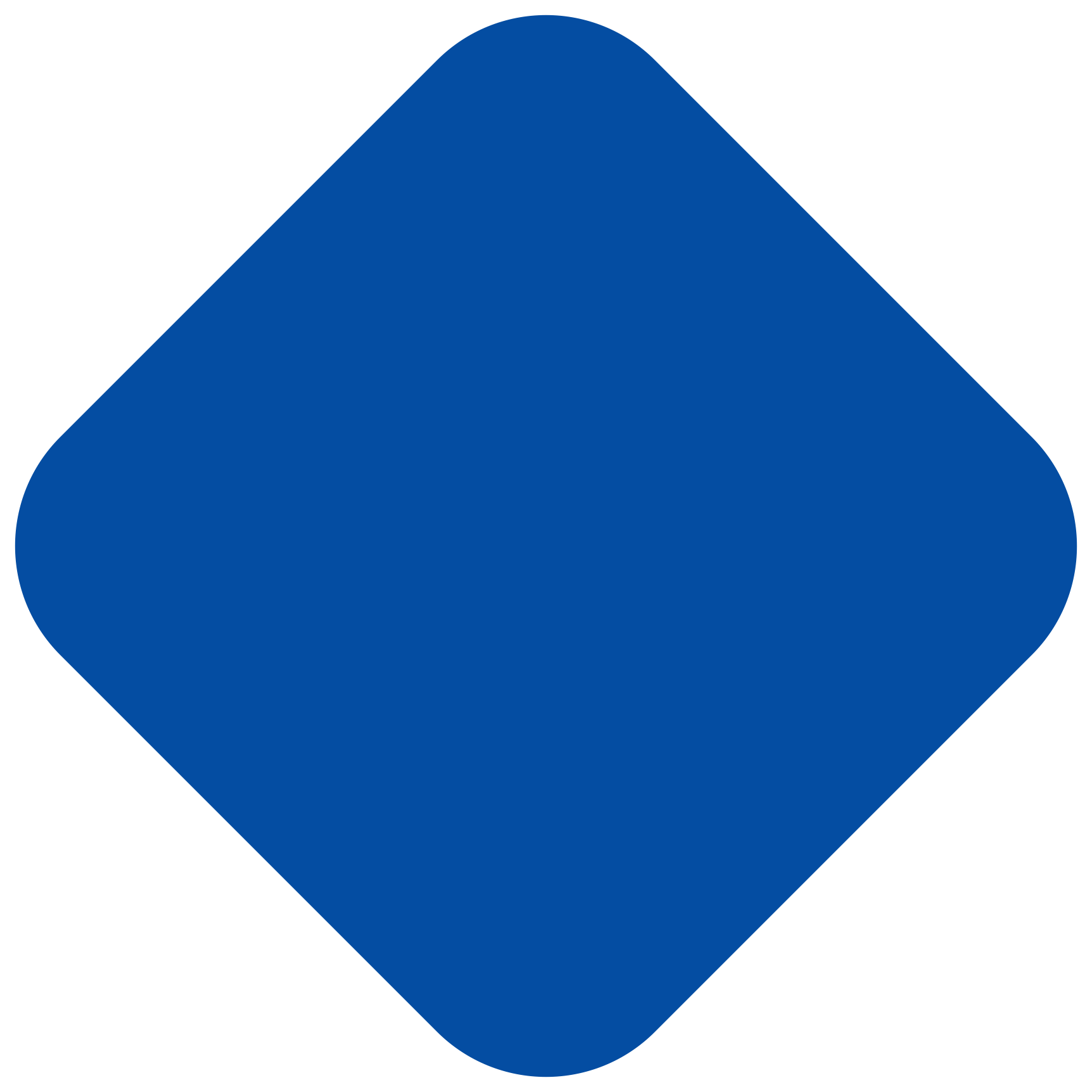 A4 - TESTING THE METHODOLOGY IN PARTNER COUNTRIES
A5 - PARTICIPATORY EVENTS
A1.1
A1.2
A1.3
A1.4
A1.5
A1 - Project Management and dissemination
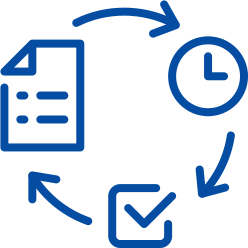 Establishment of project management and communication procedures.
Communication and coordination among project partners. This task will be led by OSDC. In addition to regular communication activities (email,
sharing platform, instant messaging.), monthly virtual meetings will be held in order to ensure proper coordination and monitoring of project activities.
Implementation of project management, monitoring, evaluation, and reporting activities
Communication activities  ( project's social media , logo and
graphic identity, implementation of communication and dissemination activities for the duration of the project.)
Kick-off meeting.
The objective of the meeting will be to establish the project team, present the detailed work plan with specific task assignments for each partner, the procedures for project management, financial and reporting rules, the principles of monitoring and evaluation plans, and the plan for
communication and dissemination.
LEADING ORGANISATION : ANONIMA IMPRESA SOCIALE SOC. COOP. (ITALY)
01/05/2023 -  30/06/2024
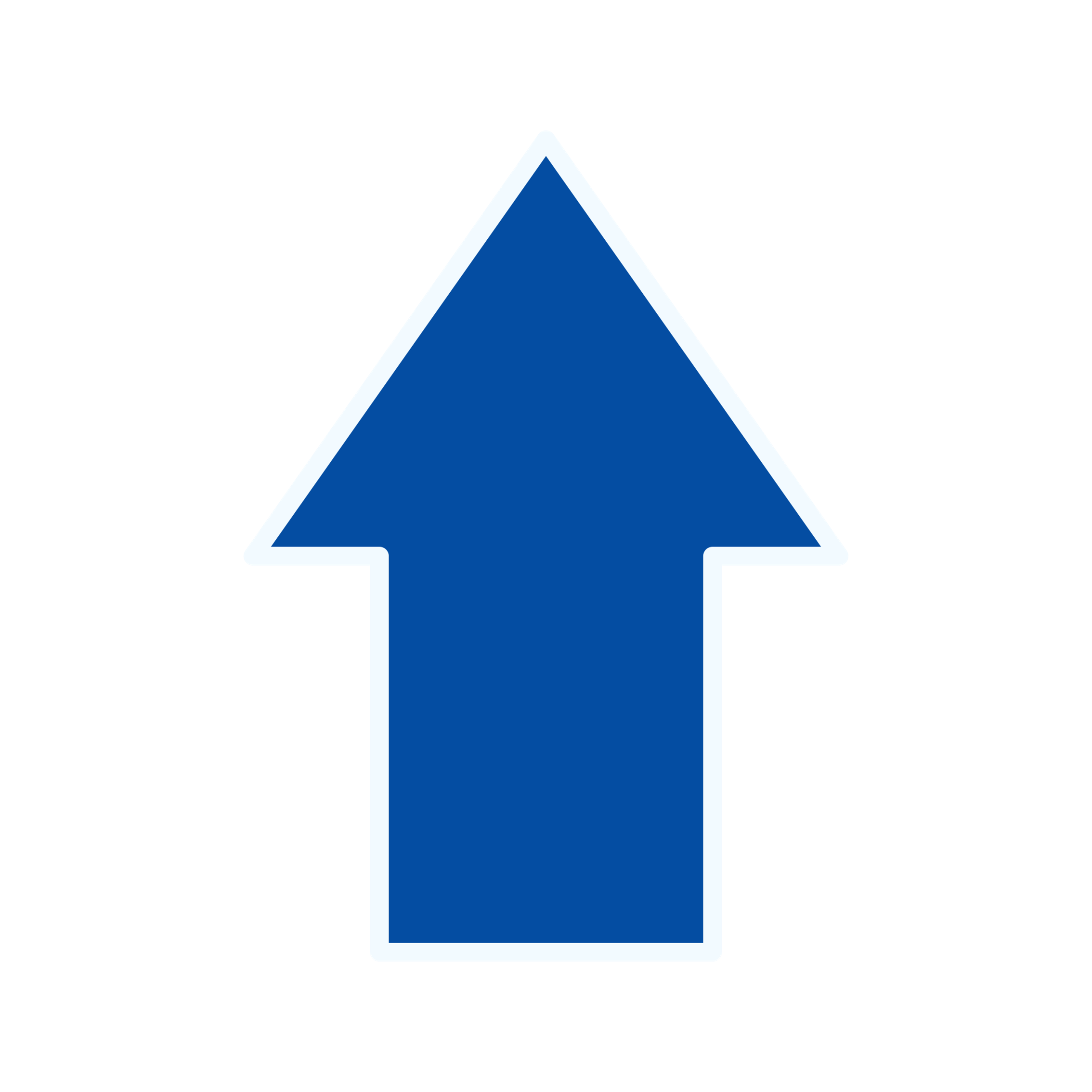 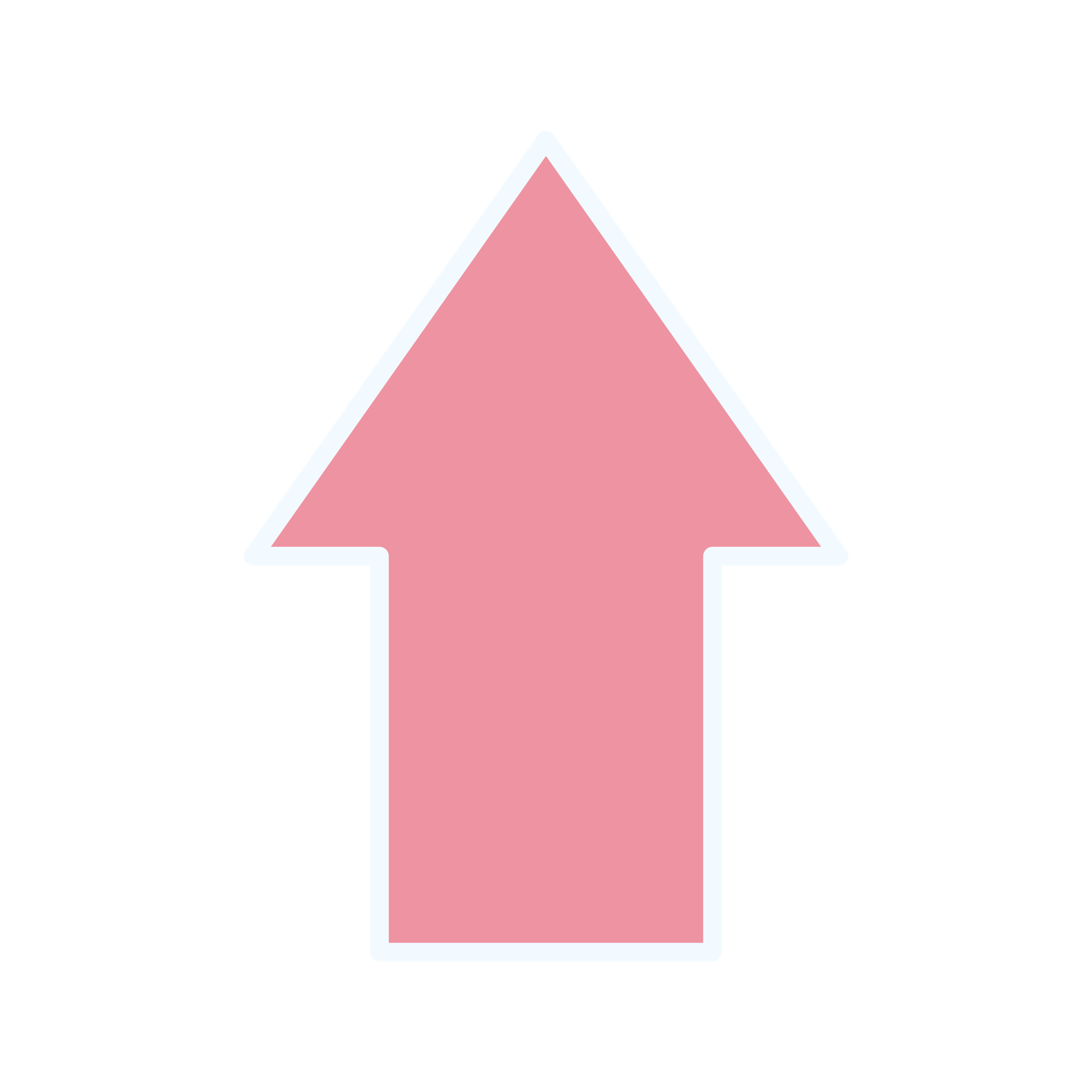 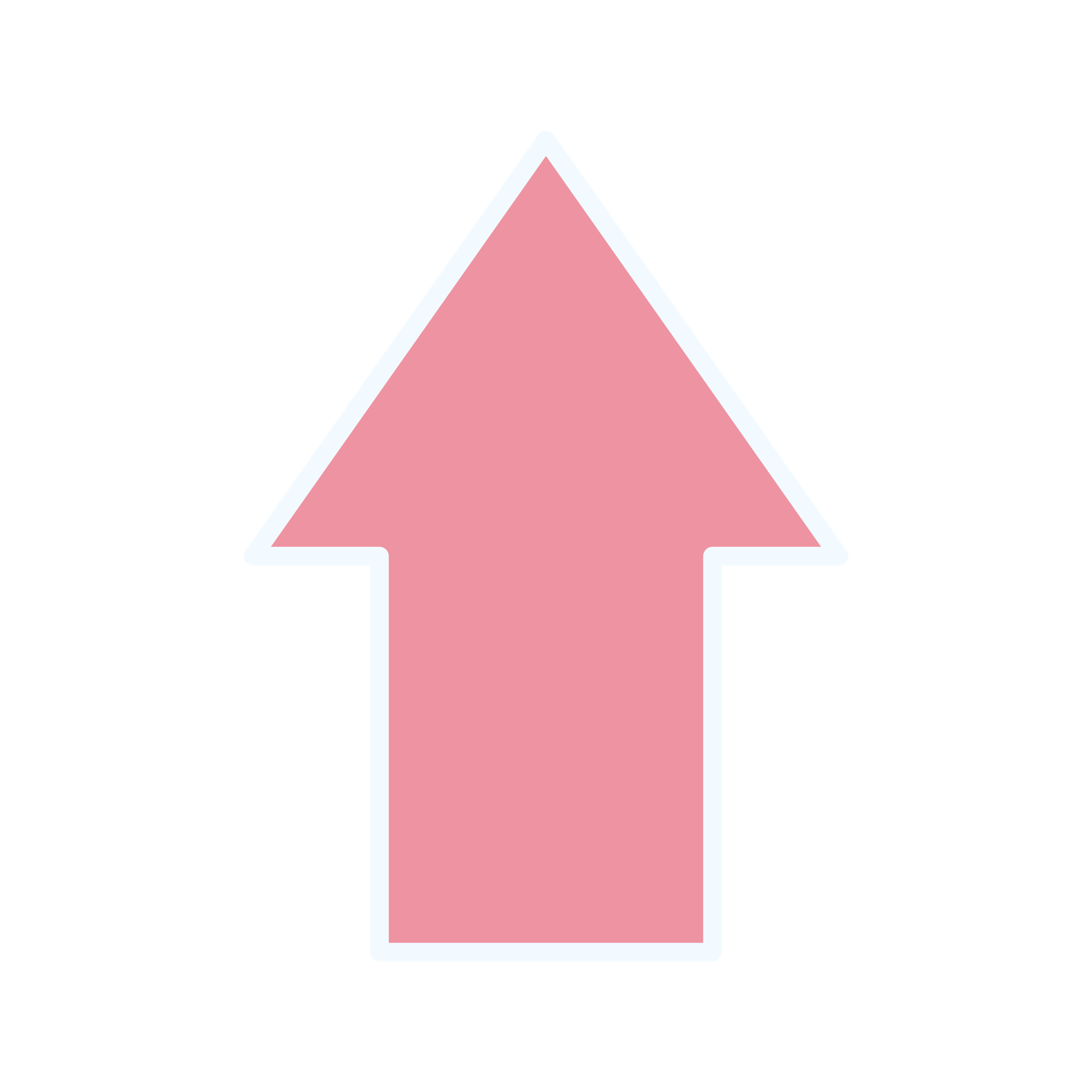 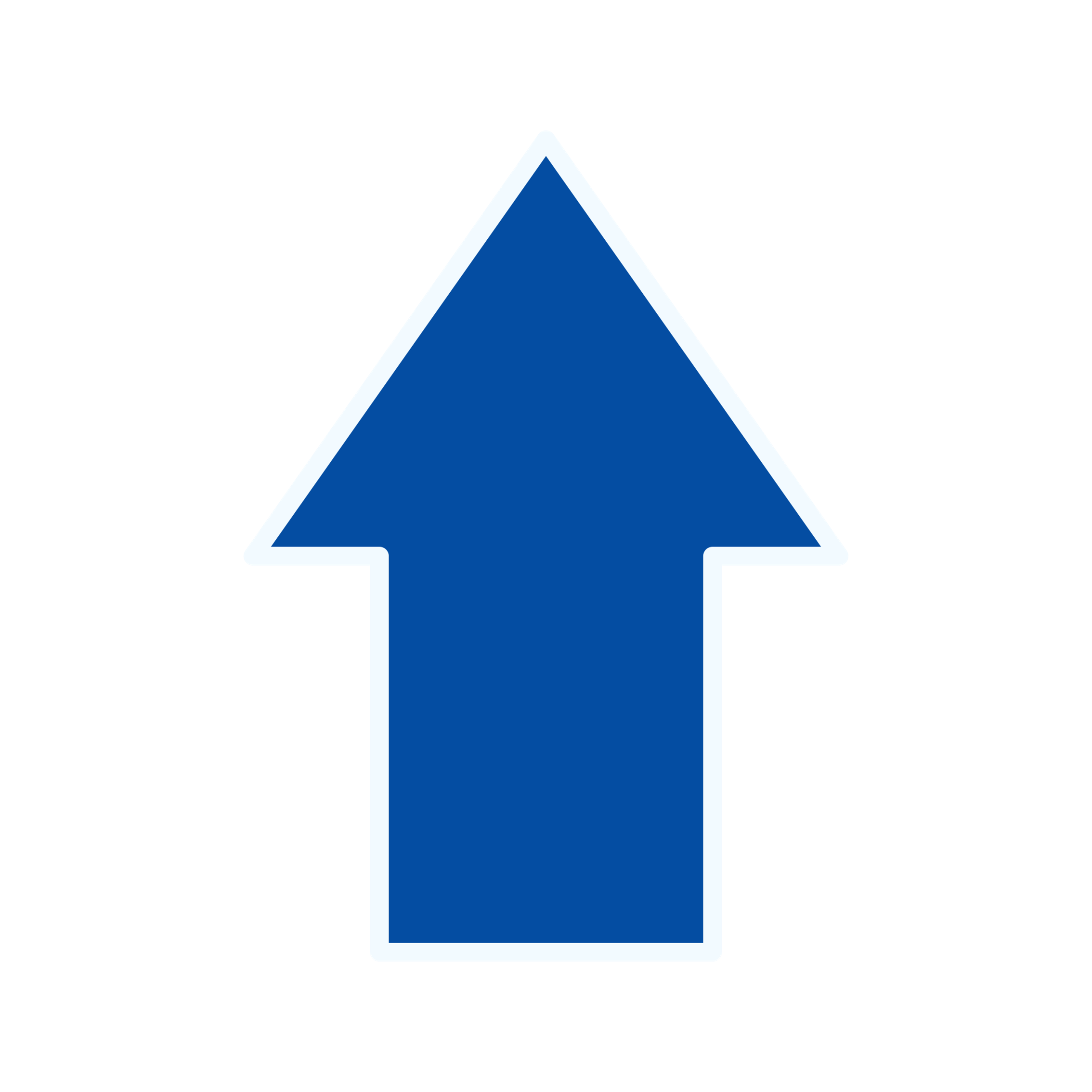 A2.1
A2.2
A2.3
A2.4
A2 - Elaboration of the digital image education booklet
Preparation of the research report with the results, collection of best practices and a cross-national analysis of the topic (M3)
Elaboration of training materials. Project partners will elaborate the digital materials (images,
tools, etc.) necessary for the development of a training course on digital image education against stereotypes gender at school (M4-M5).
Development of the Booklet: based on the research results (A2.1-A2.2) and on the training material created by the partners
(A2.3) the main output of the project will be elaborated: the Digital Image Education Booklet.

The purpose of the booklet is to provide teachers and educators with useful tools to apply the methodology promoted by the
project within their own school contexts. (M5-M7)
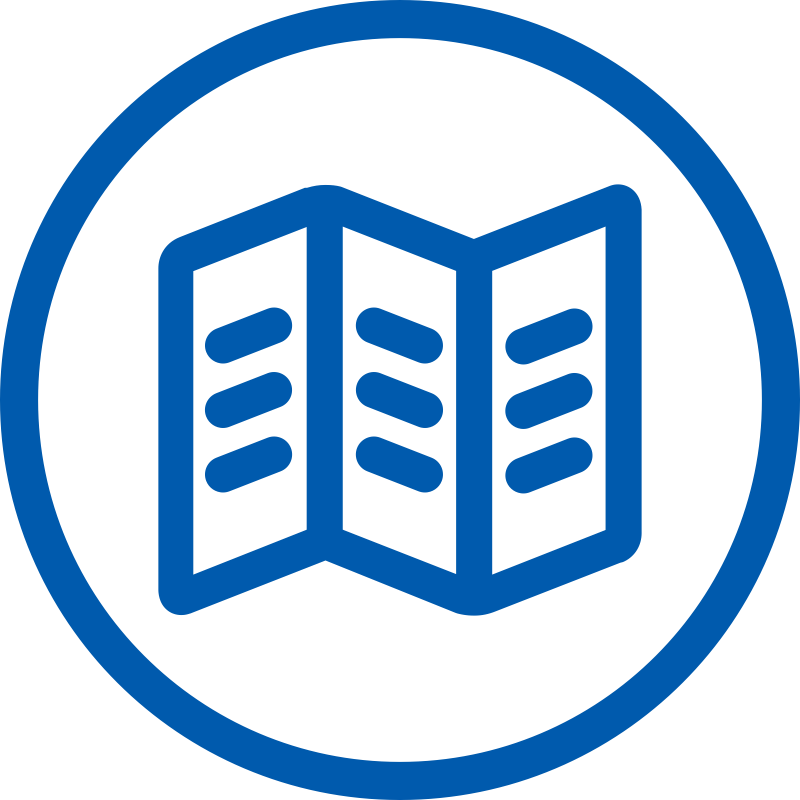 Research on the needs for improving students' and teachers' media literacy skills to  fight  gender stereotypes and collection of best practices at the national level.     (M1-M2)
LEADING ORGANISATION : NORRKÖPINGS KOMMUN (SWEDEN)
01/05/2023 -  31/10/2023
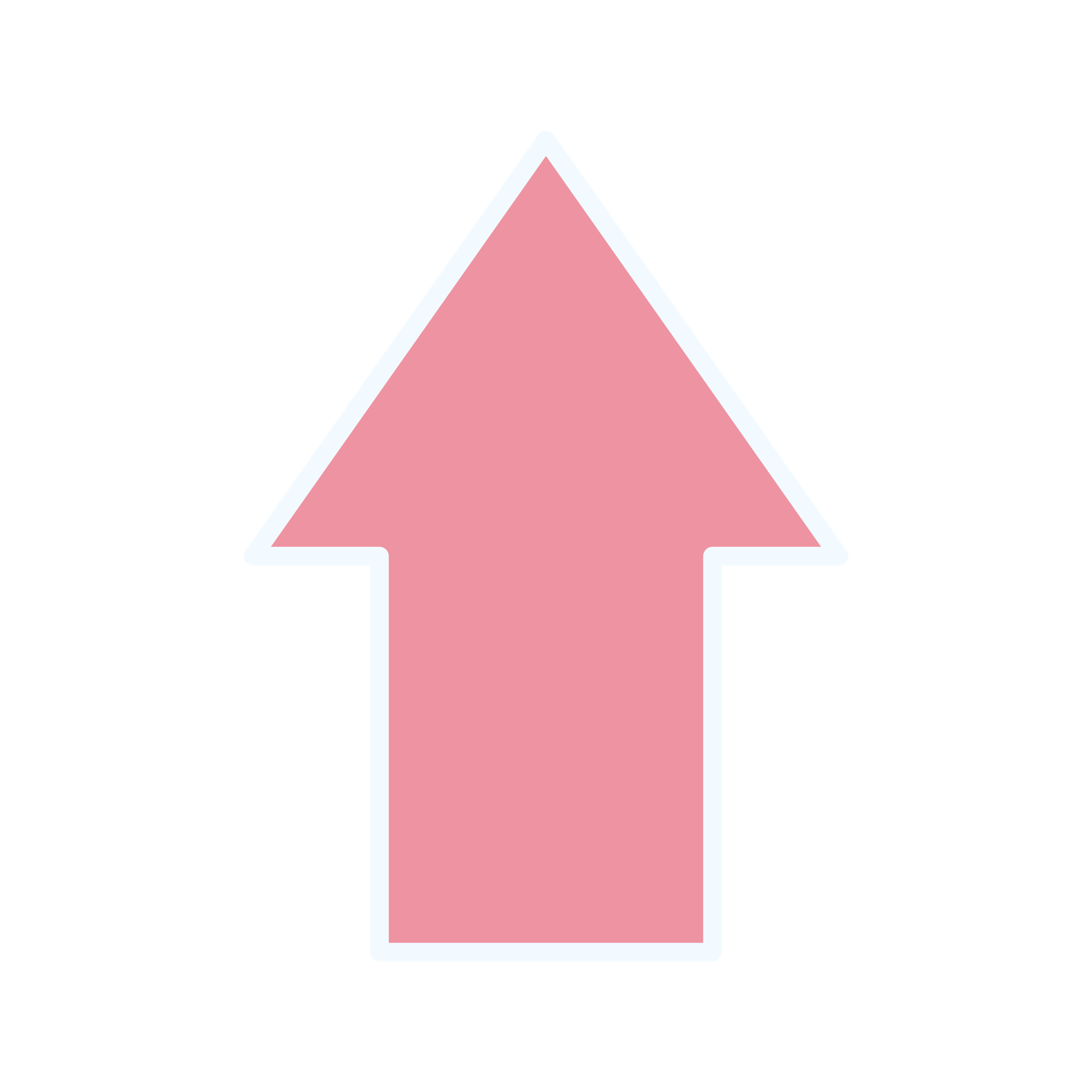 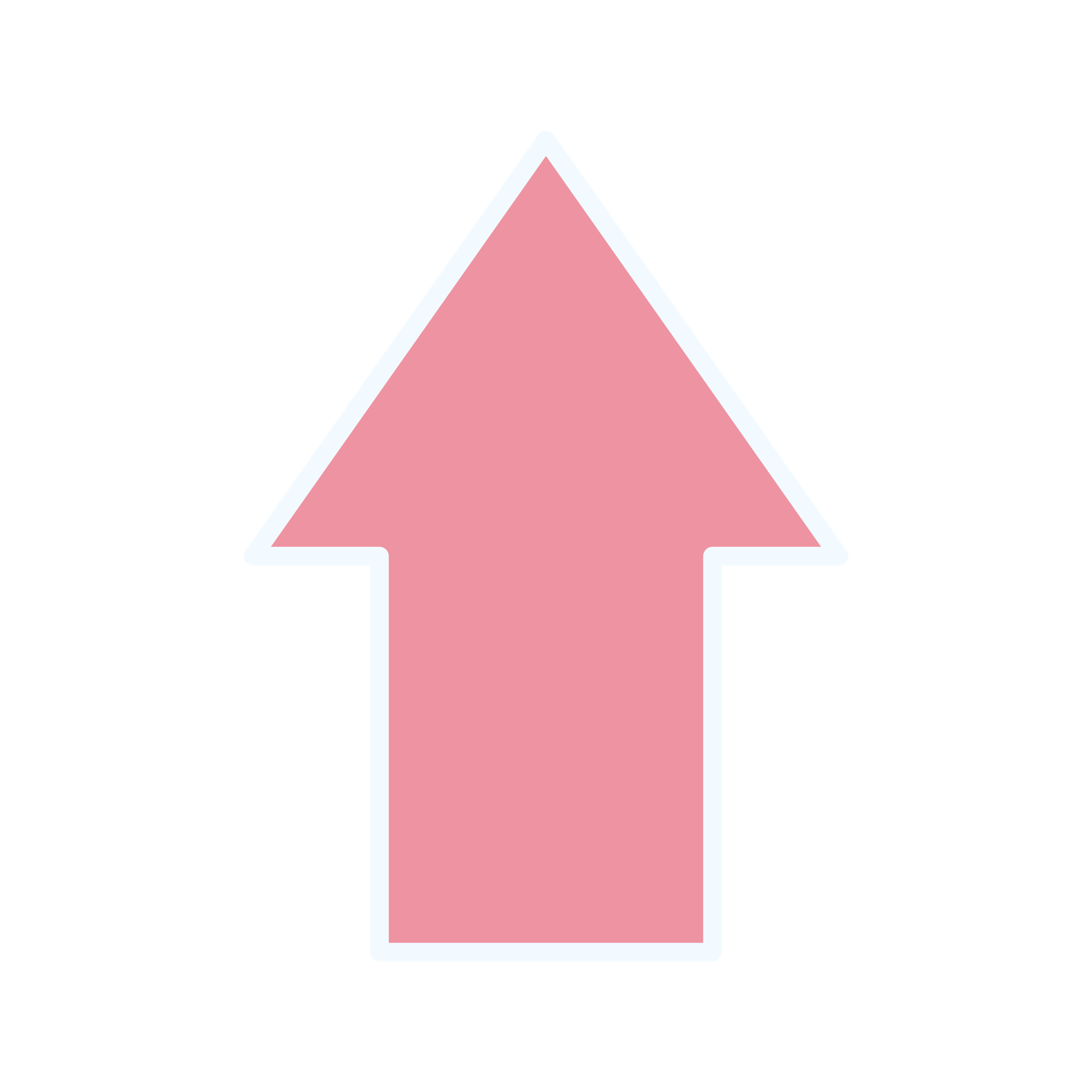 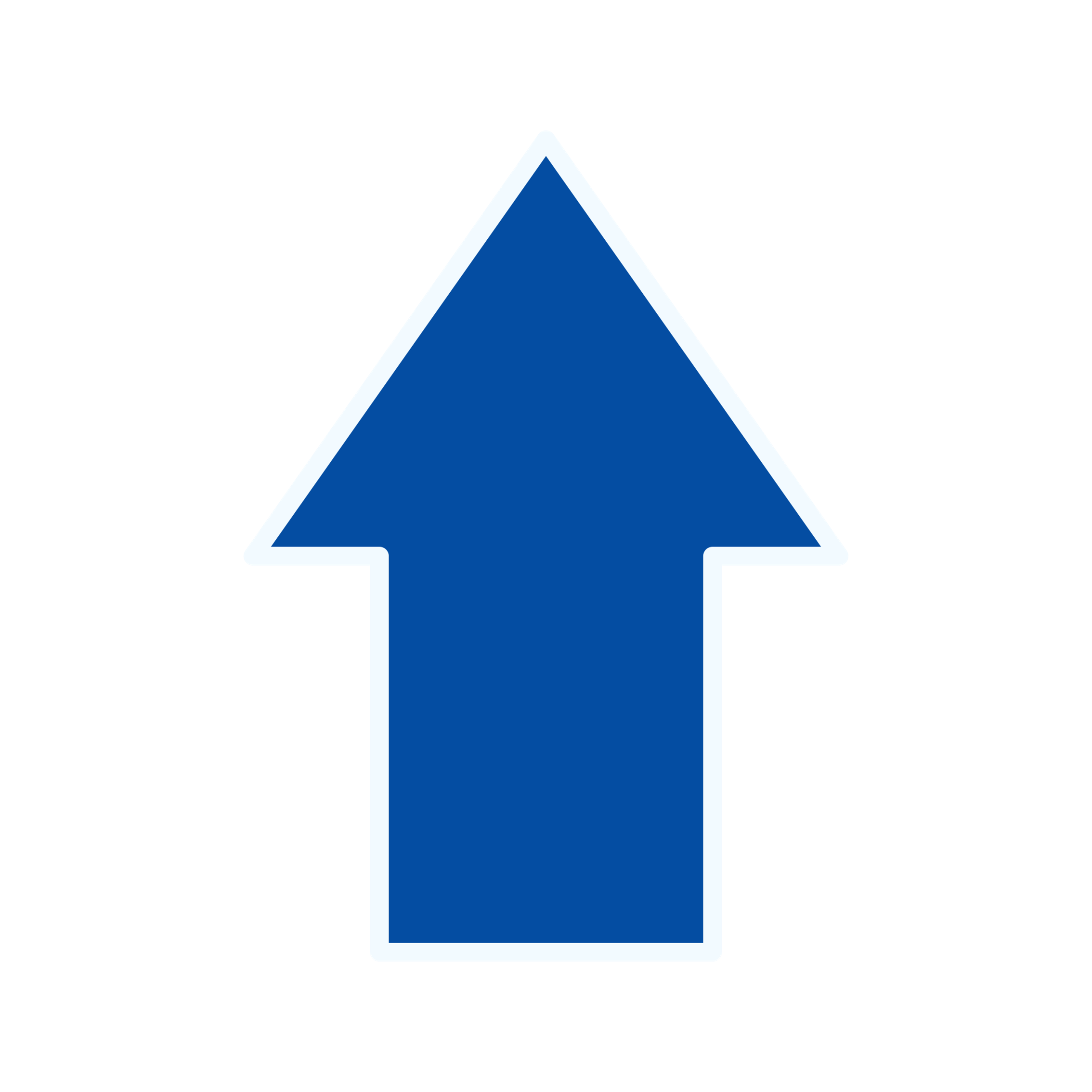 A3 - Transnational training of teachers and educators
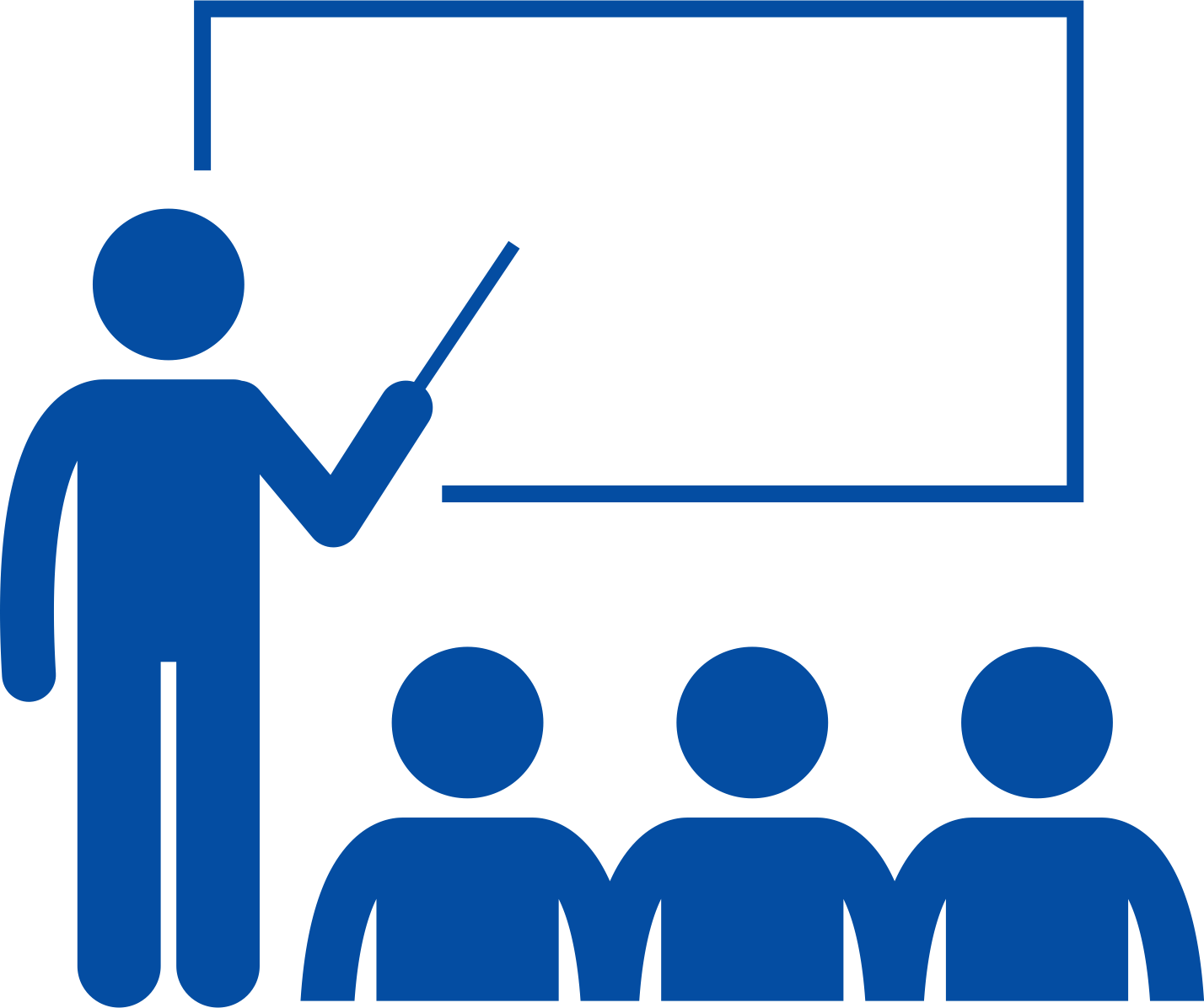 LEADING ORGANISATION : ANONIMA IMPRESA SOCIALE SOC. COOP
01/11/2023 - 30/11/2023
2 TRAINERS, from each project partners, will participate to the Face2Face training in Perugia where they will learn about the project methodology and they will gather skills and competences necessary to create digital image education paths at school.
At the end of the training, teachers and educators will have gained knowledge, skills and abilities in terms of:

importance of media literacy for students in order to combat gender stereotypes.
 Starting with the analysis of good practices, participants will test on themselves and compare themselves  with engaging tools and methodologies for students such as for example, PBL-Problem Based Learning and Design Thinking teaching strategies combined with the use of tools digital image post-production and online visual content creation.
A4.1
A4.2
A4.3
A4-  Testing the methodology in involved countries
In each country, project partners will carry out workshops dedicated to students and their families on digital image education, in order to contrast gender sterotypes perpetuated by media. ( M9-M12).
Evaluation of the Workshops (M13). At the end of A4, an evaluation of the workshops will be conducted with the students and families who took part in them. Following the evaluation, a report will be produced with the conclusions of the workshops that will serve to lay the groundwork for future replicability of the methodology
Selection of classrooms that will be involved in the pilot action (M8)
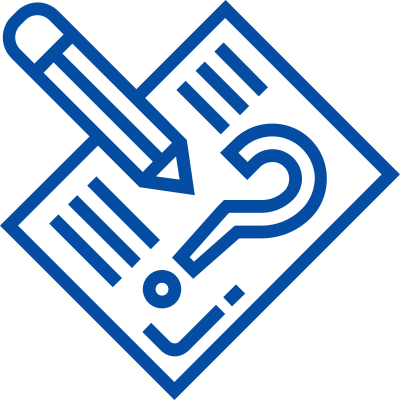 LEADING ORGANISATION : OSNOVNA SKOLA DOBRISE CESARICA (CROATIA)
01/12/2023 -  30/05/2024
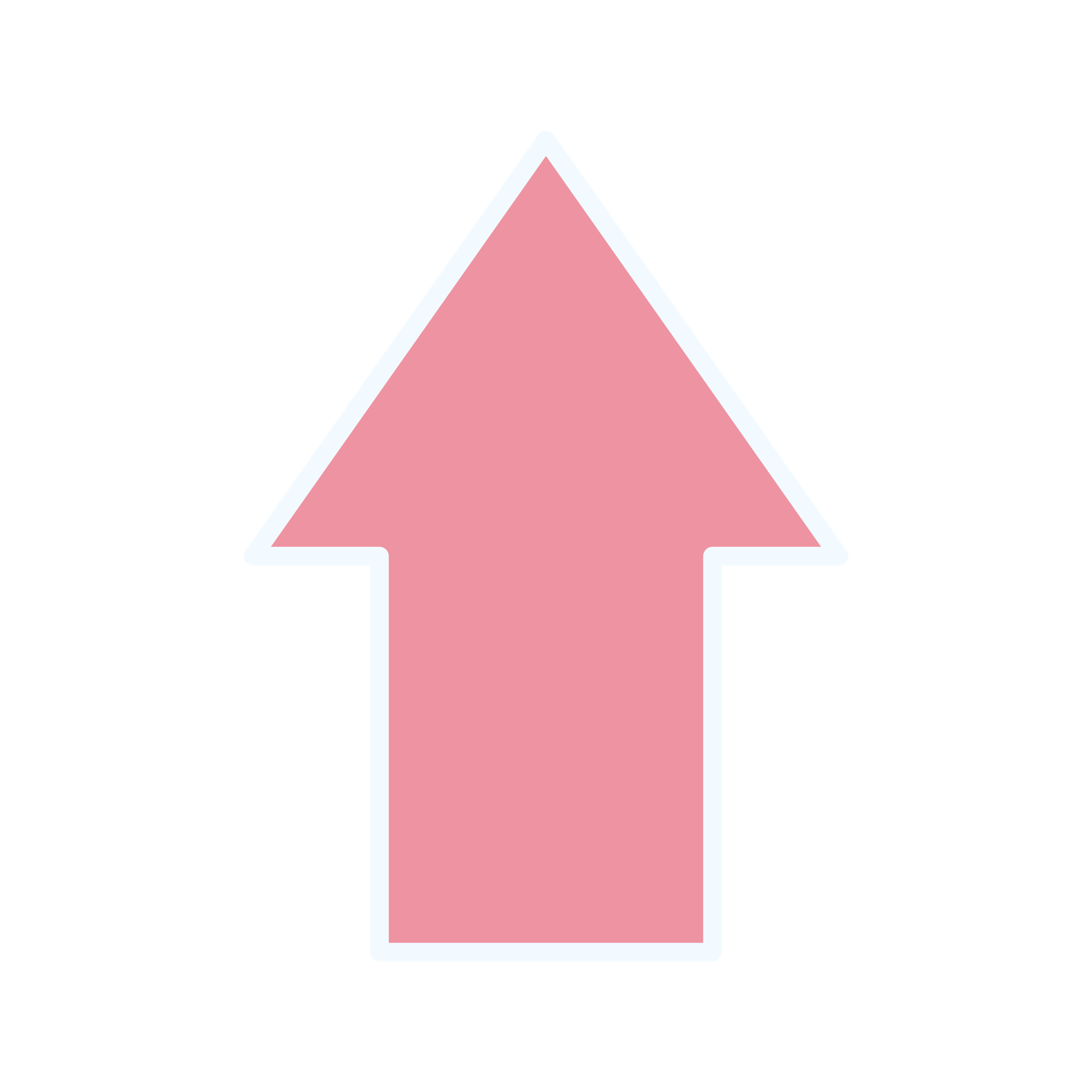 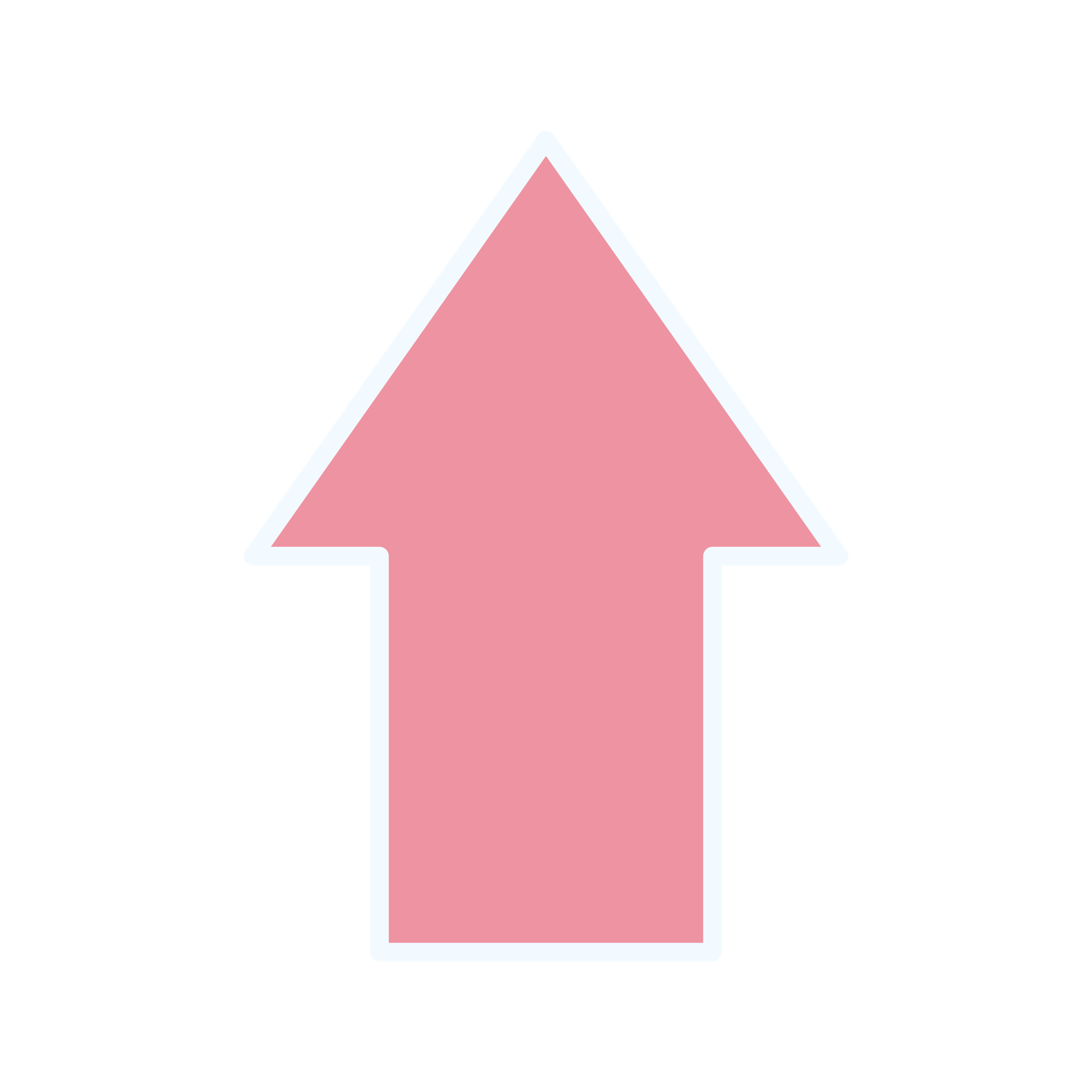 WORKSHOPS WILL BE ADDRESSED TO:

Students (with a focus on students coming from disadvantaged areas) in order to ensure the acquisition of knowledge, competences and skills finalized at contrasting gender stereotypes
Families and local stakeholders: these workshops will have the format of participatory events where different representatives of local community will participate. The aim is to promote social responsibility in the whole local community when talking about digital media literacy as well as to promote cultural awareness in disadvantaged/deprived areas
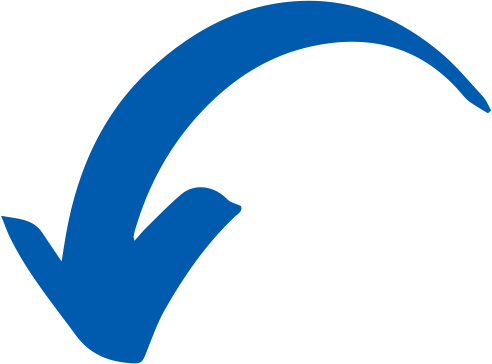 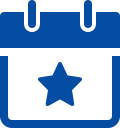 A5 - Participatory events
LEADING ORGANISATION : MUTALAN KOULU (FINLAND)
01/05/2024 - 30/06/2024
A5 consists of organizing and holding a final project event in each of the partner countries in order to spread awareness of  IMAGEnder project, share results, and engage the local community.

In each territory, local events will be co-designed by partners with the involvement of students, teachers, and families who have participated in previous actions.

The events will also include the exhibition of the audiovisual content developed during the workshops (A4).
GANT
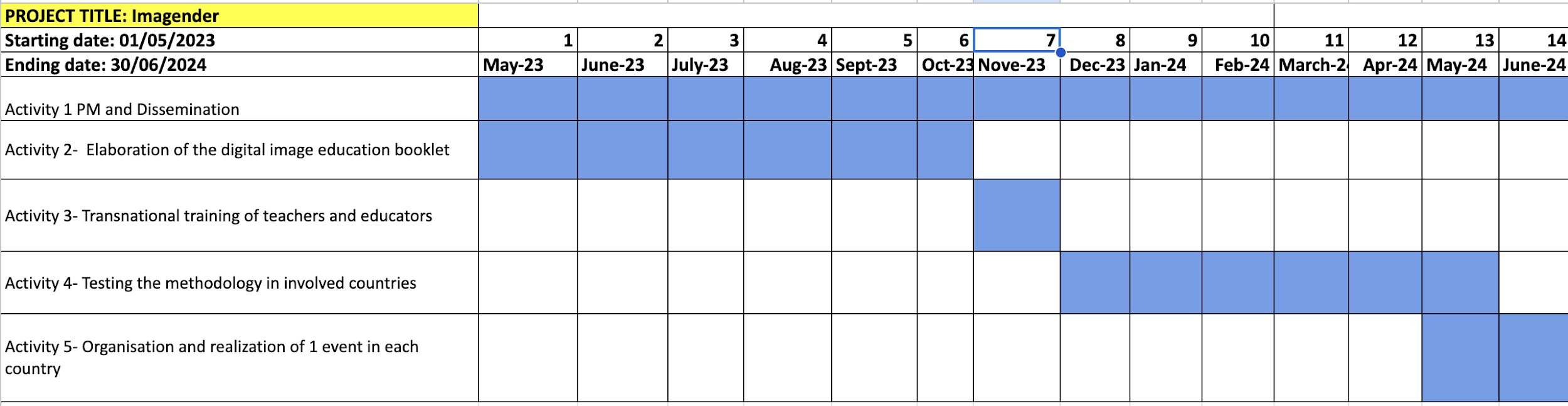 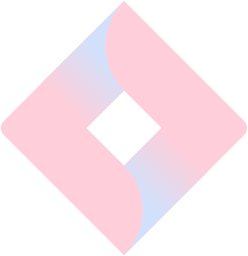 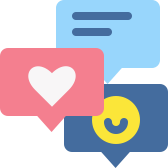 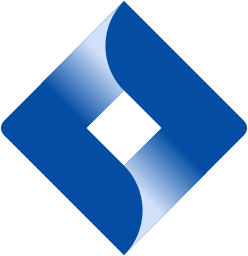 Thank You
Contact:
Giacomo Caldarelli - Anonima Impresa Sociale Soc. Coop

giacomo@postmodernissimo.com
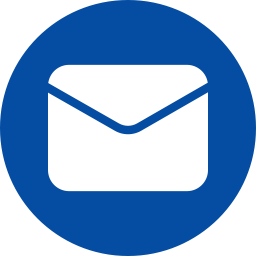